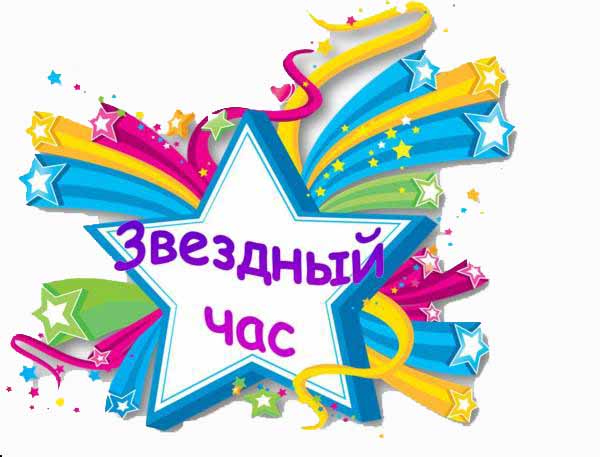 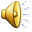 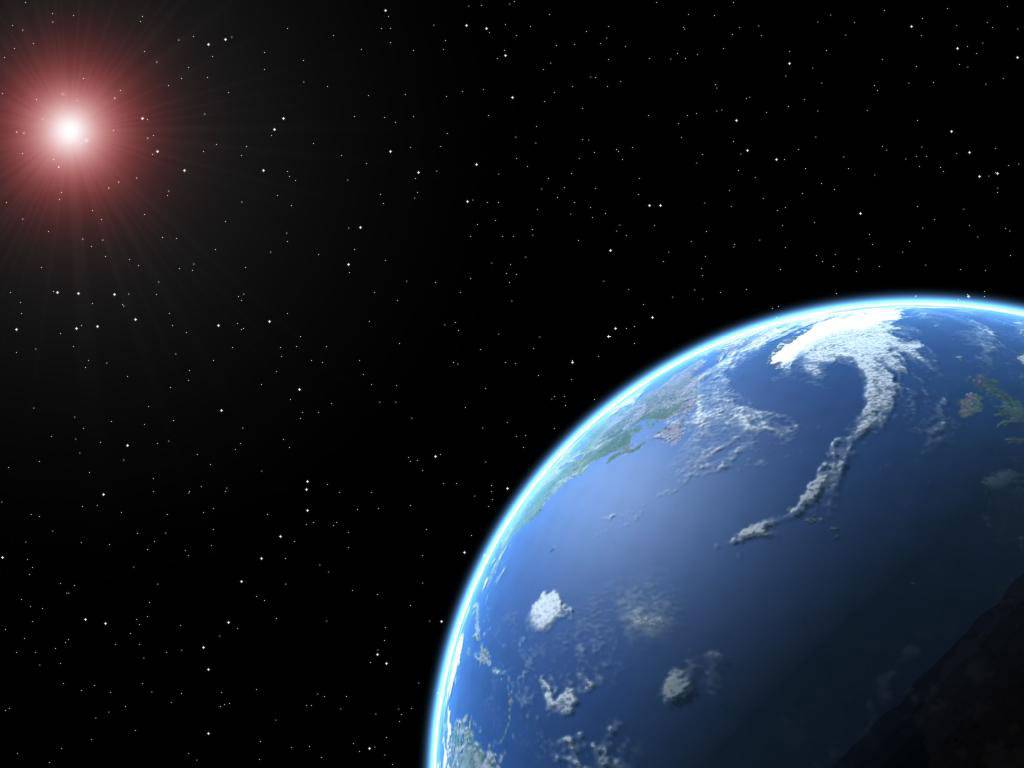 I тур. Тема:”Законы химии. Даты. Исторические факты”
II тур. Тема:”Основные классы неорганических соединений”
III тур. Тема:”Периодический закон и периодическая система химических элементов Д.И.Менделеева”
IV тур. Тема:”Поиграем в слова?”
V тур.     Ф и н а л
" Законы химии. Даты. 
Исторические факты "
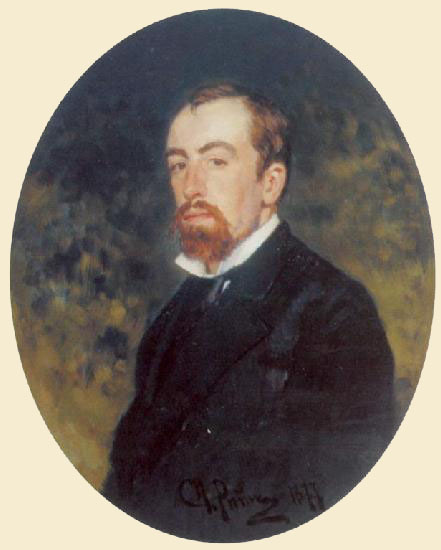 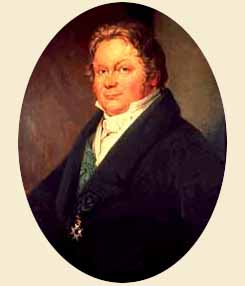 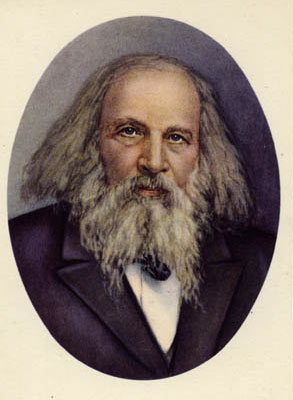 2) Й. Я. Берцелиус
1)  А. П. Бородин
3)  Д.И. Менделеев
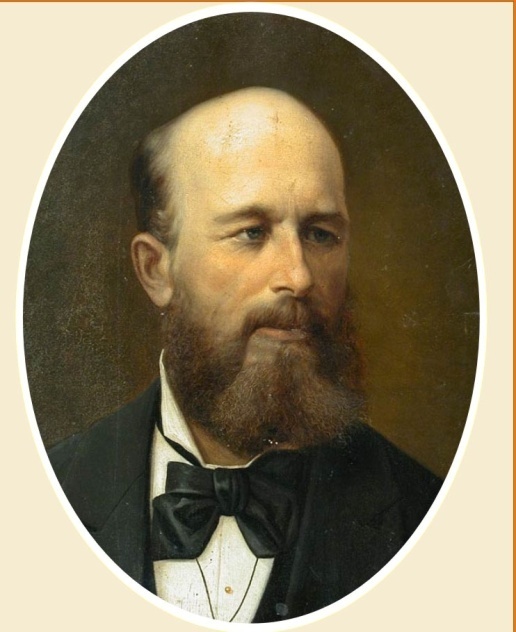 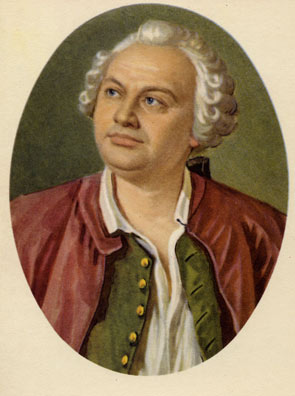 4)  А. М. Бутлеров
5)  М.В. Ломоносов
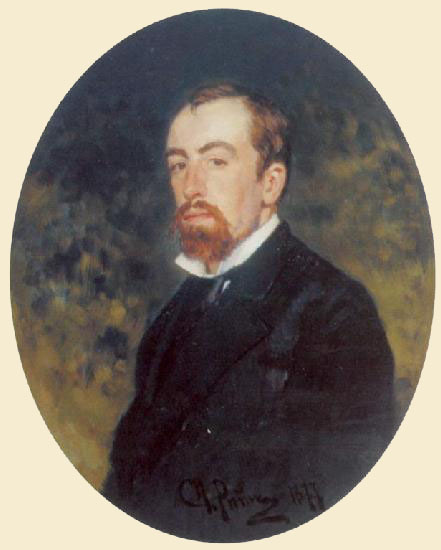 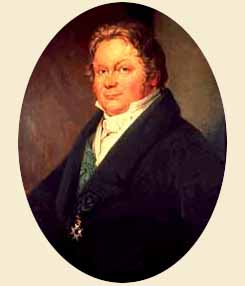 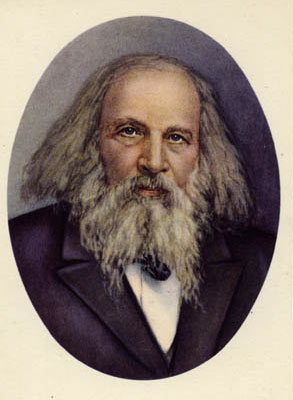 2) Й. Я. Берцелиус
1)  А. П. Бородин
3)  Д.И. Менделеев
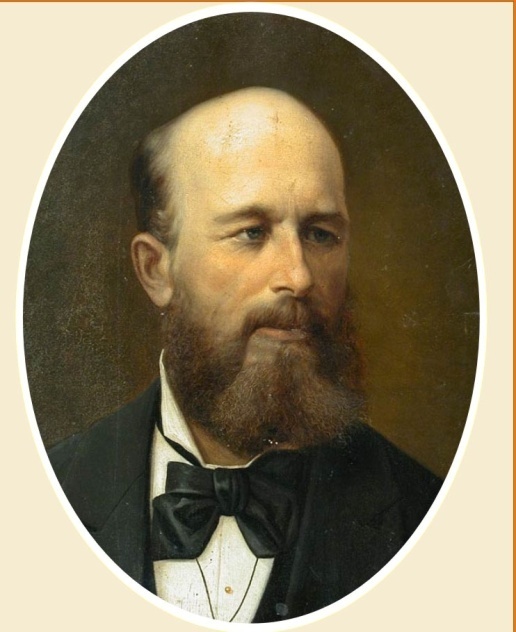 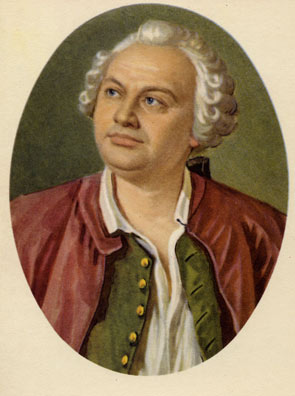 4)  А. М. Бутлеров
5)  М.В. Ломоносов
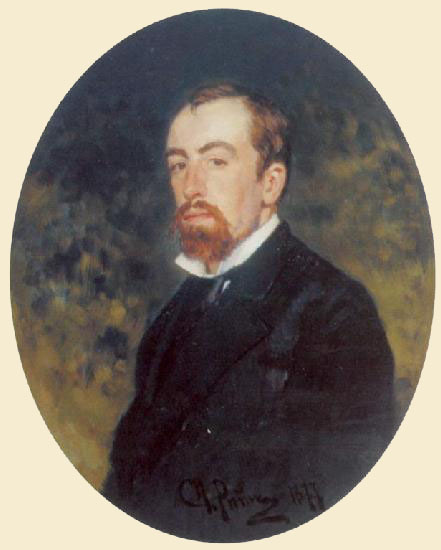 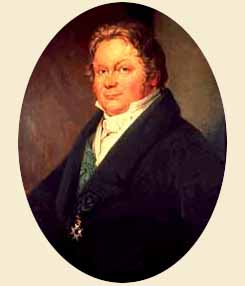 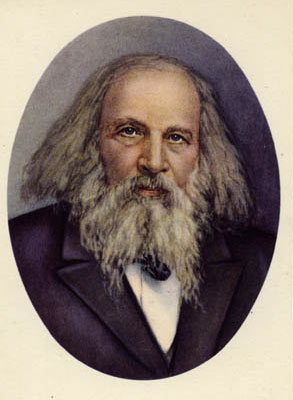 2) Й. Я. Берцелиус
1)  А. П. Бородин
3)  Д.И. Менделеев
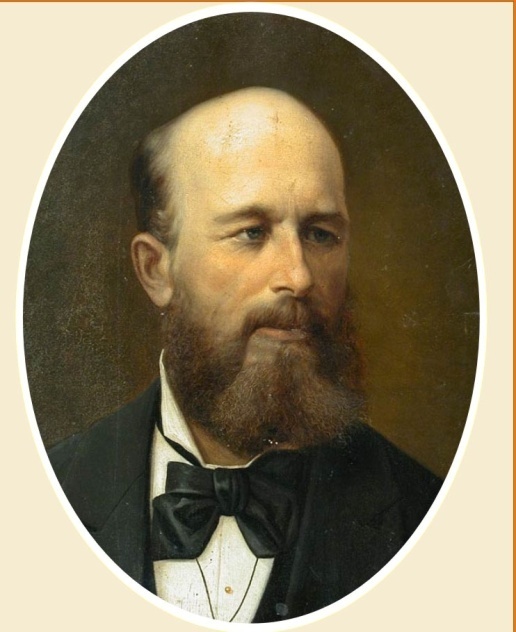 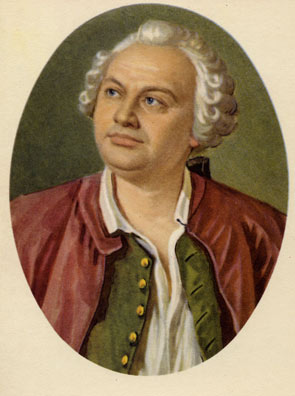 4)  А. М. Бутлеров
5)  М.В. Ломоносов
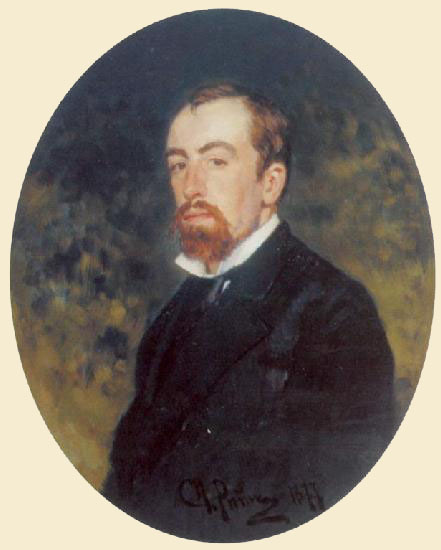 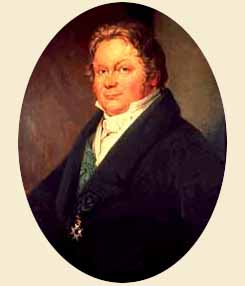 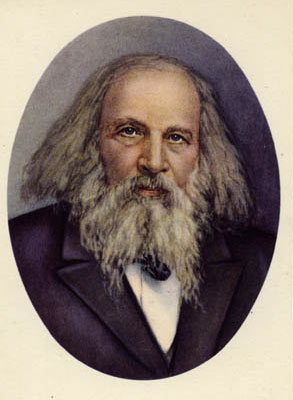 2) Й. Я. Берцелиус
1)  А. П. Бородин
3)  Д.И. Менделеев
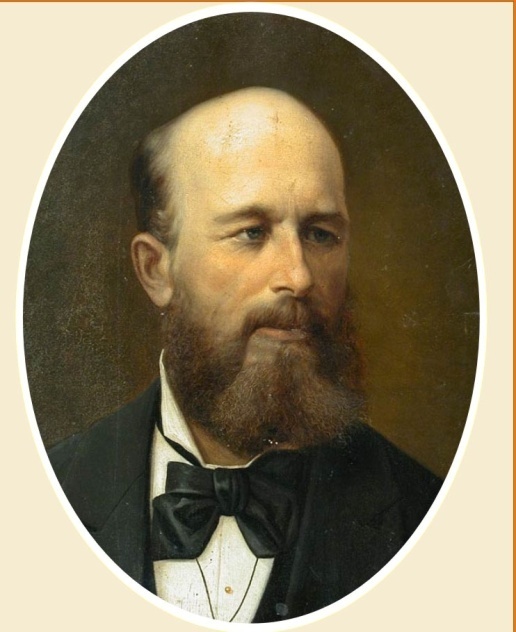 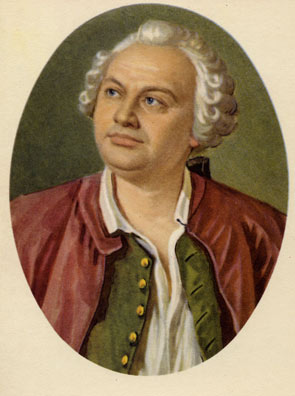 4)  А. М. Бутлеров
5)  М.В. Ломоносов
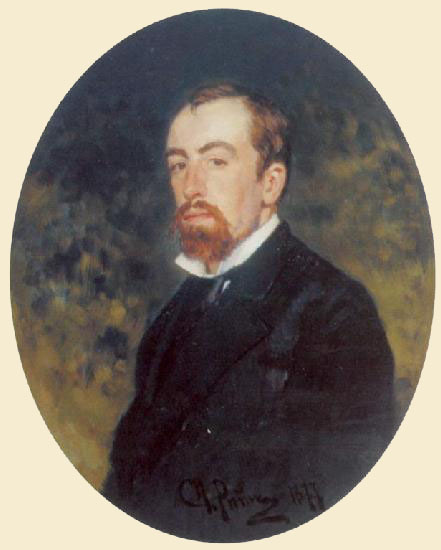 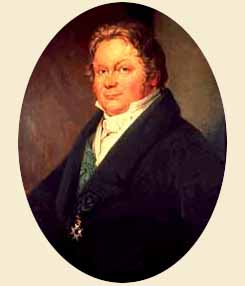 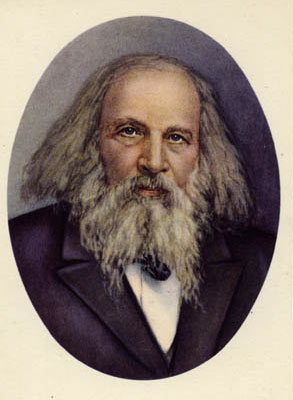 2) Й. Я. Берцелиус
1)  А. П. Бородин
3)  Д.И. Менделеев
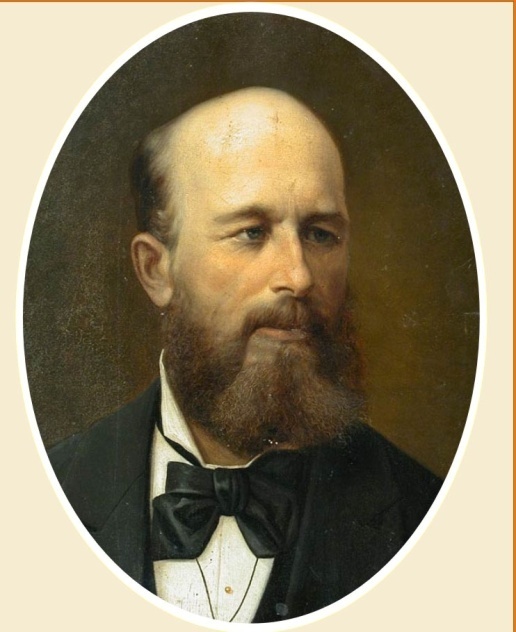 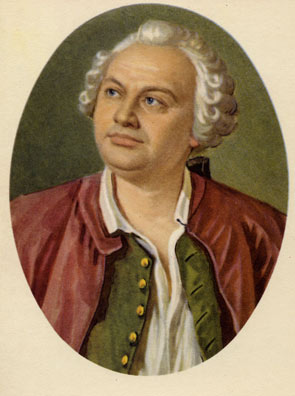 4)  А. М. Бутлеров
5)  М.В. Ломоносов
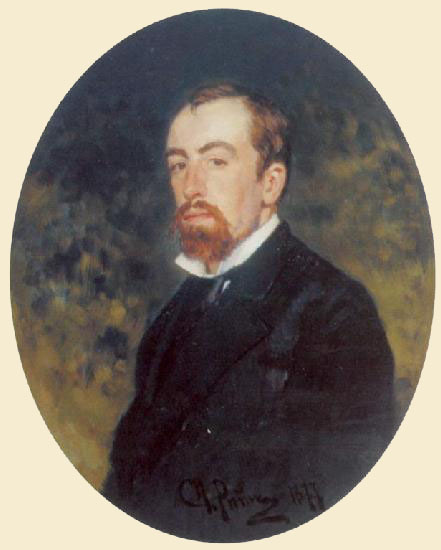 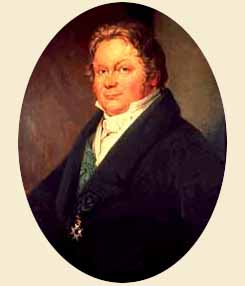 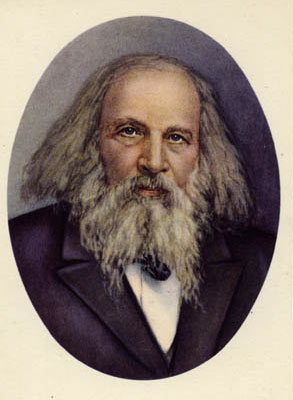 2) Й. Я. Берцелиус
1)  А. П. Бородин
3)  Д.И. Менделеев
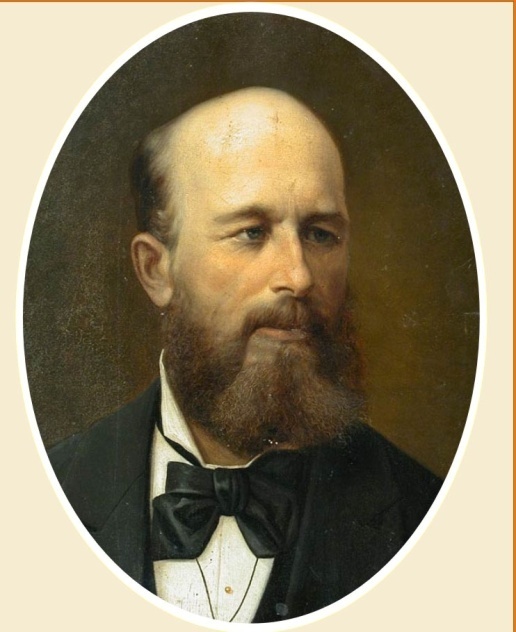 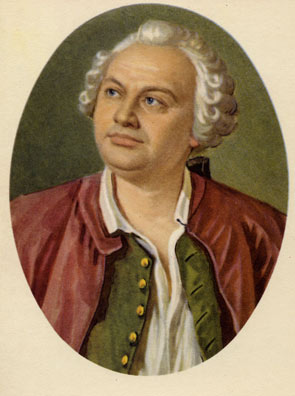 4)  А. М. Бутлеров
5)  М.В. Ломоносов
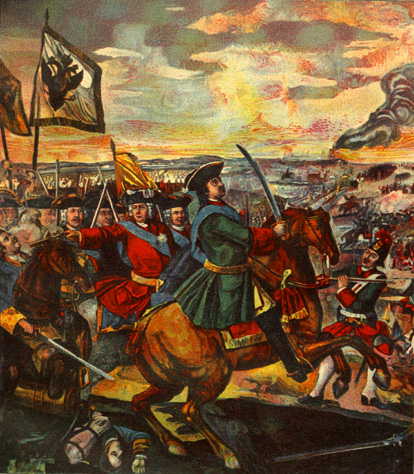 «Полтавская  баталия»
Назовите автора
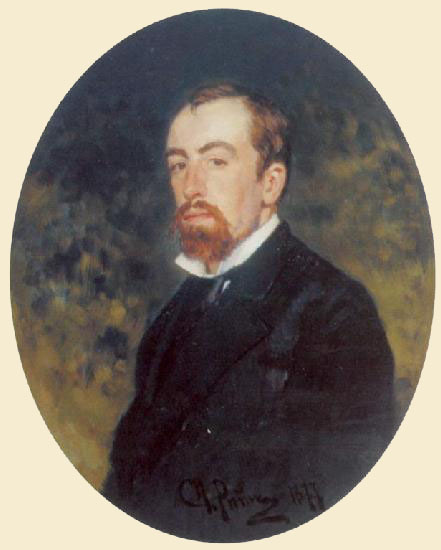 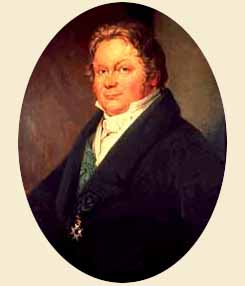 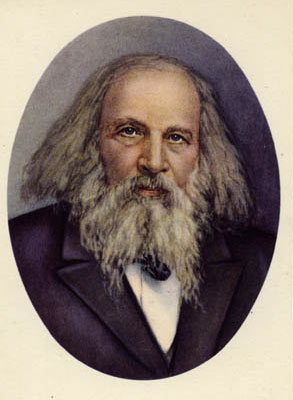 2) Й. Я. Берцелиус
1)  А. П. Бородин
3)  Д.И. Менделеев
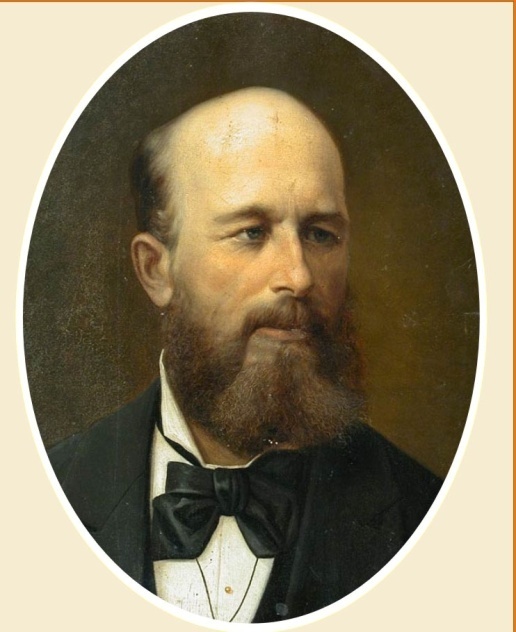 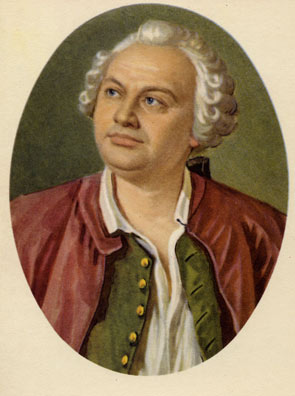 4)  А. М. Бутлеров
5)  М.В. Ломоносов
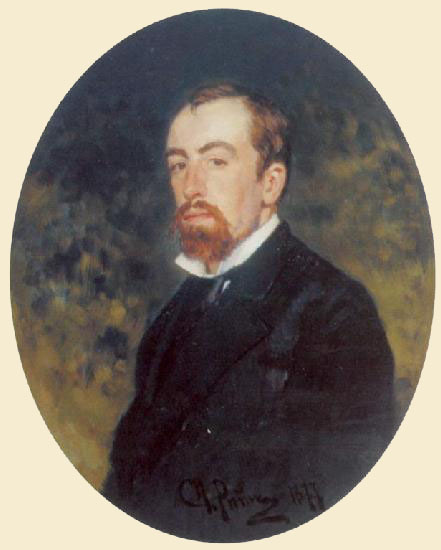 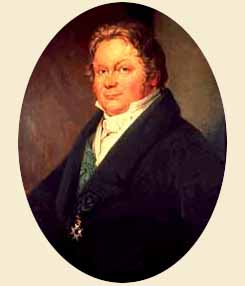 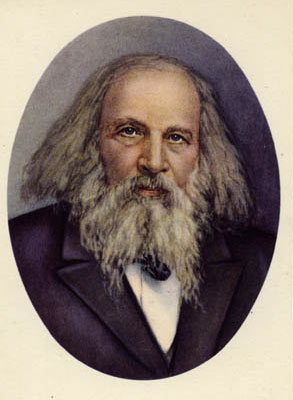 2) Й. Я. Берцелиус
1)  А. П. Бородин
3)  Д.И. Менделеев
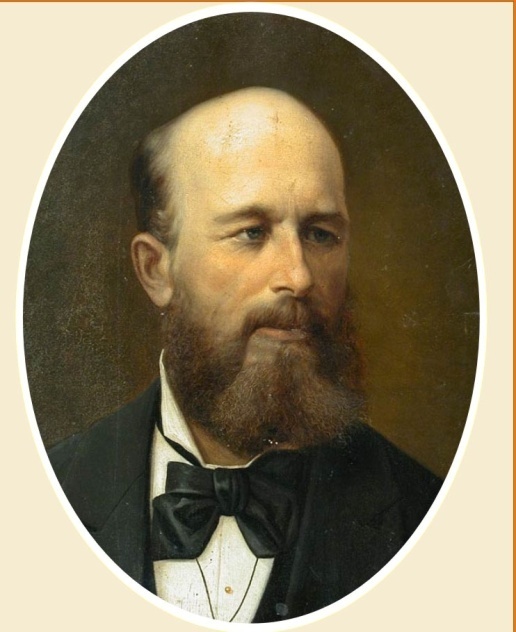 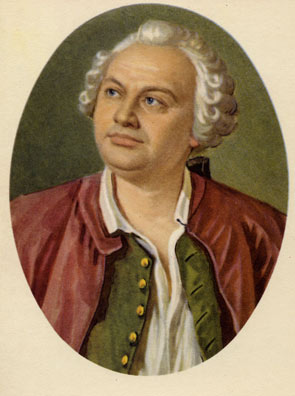 4)  А. М. Бутлеров
5)  М.В. Ломоносов
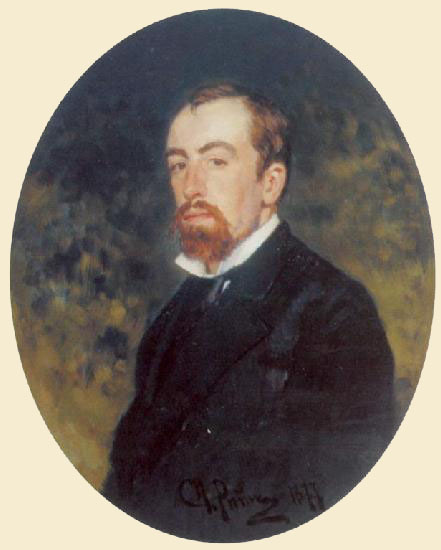 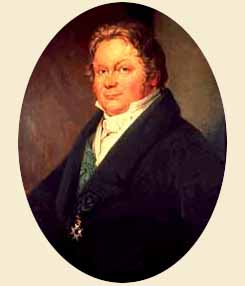 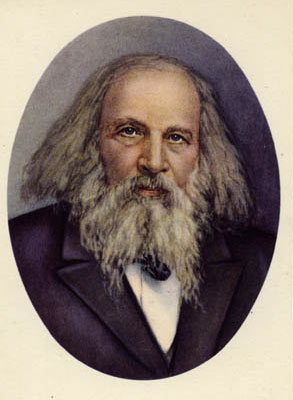 2) Й. Я. Берцелиус
1)  А. П. Бородин
3)  Д.И. Менделеев
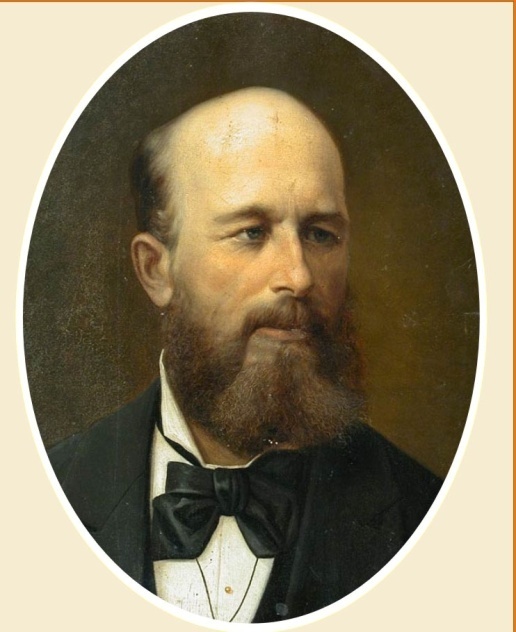 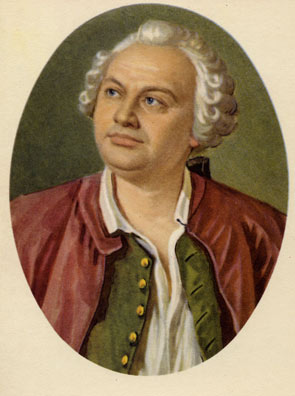 4)  А. М. Бутлеров
5)  М.В. Ломоносов
”Основные классы неорганических соединений”
1. «Третий лишний»
Н2O	
I
НCl
II
H2SO4
III
Н2O	
I
CaO	
II
NaOH
III
CaCO3
I
HNO3
II
NaCl
III
2.Я утверждаю, что  оксид углерода 
СO2 /IV/углекислый газ/ взаимодействует со всеми этими веществами
NaCl
I
Н2O	
IV
CaO	
II
NaOH
III
3.Я утверждаю, что оксид кальция СаО вступает в реакцию со всеми веществами
НCl
I
Н2O	
IV
HNO3
II
NaOH
III
4. При взаимодействии металлов с этими веществами выделяется водород
НCl
I
HNO3
II
NaCl
I V
H2SO4
III
5. Техническое название этого вещества - поваренная соль? Какое это вещество?
6.Царская водка? (смесь концентрированных кислот) - сильный окислитель : растворяет золото, платину и некоторые другие металлы, нерастворимые в обычных кислотах
4. При взаимодействии металлов с этими веществами выделяется водород
НCl
I
HNO3
II
NaCl
I V
H2SO4
III
5. Техническое название этого вещества - поваренная соль? Какое это вещество?
6.Царская водка? (смесь концентрированных кислот) - сильный окислитель : растворяет золото, платину и некоторые другие металлы, нерастворимые в обычных кислотах
4. При взаимодействии металлов с этими веществами выделяется водород
НCl
I
HNO3
II
NaCl
I V
H2SO4
III
5. Техническое название этого вещества - поваренная соль? Какое это вещество?
6.Царская водка? (смесь концентрированных кислот) - сильный окислитель : растворяет золото, платину и некоторые другие металлы, нерастворимые в обычных кислотах
7.Техническое название этого вещества - каустическая сода
CaCO3
I
NaOH
II
CaO
III
H2O
IV
8.Отгадаете загадку: белый зайчик прыгает по черному полю
9.Известь негашеная - ?
7.Техническое название этого вещества - каустическая сода
CaCO3
I
NaOH
II
CaO
III
H2O
IV
8.Отгадаете загадку: белый зайчик прыгает по черному полю
9.Известь негашеная - ?
7.Техническое название этого вещества - каустическая сода
CaCO3
I
NaOH
II
CaO
III
H2O
IV
8.Отгадаете загадку: белый зайчик прыгает по черному полю
9.Известь негашеная - ?
”Периодический закон и периодическая система химических элементов Д.И.Менделеева”
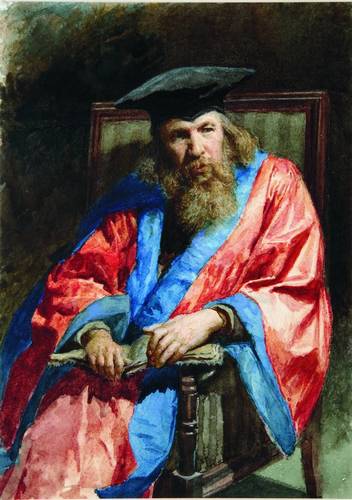 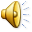 С.Щипачев 
"Читая Менделеева"

В природе ничего другого нет.
Ни здесь, ни там, в космических глубинах.
Все: от песчинок малых до планет -
Из элементов состоит единых.
Как формула, как график трудовой,
Строй Менделеевской системы строгий,
Входи, в него, вдыхай, руками трогай!
I
27 января 1834 г.
II
02 февраля
1907 г.
III
01 марта 1869 г.
IV
17 февраля 1869 г.
I
27 января 1834 г.
II
02 февраля
1907 г.
III
01 марта 1869 г.
IV
17 февраля 1869 г.
I
27 января 1834 г.
II
02 февраля
1907 г.
III
01 марта 1869 г.
IV
17 февраля 1869 г.
I
Атомный вес
II
Химическое сходство
IV
Атомный вес и химическое сходство
III
Плотность
I
Sc
Скандий
II
Ca
Сальций
III
Ga
Галий
IV
Ge
Германий
I
4
III
5
II
2
V
6
IV
7
I
4
III
5
II
2
V
6
IV
7
I
He
III
I
II
Cl
V
U
VI
As
IV
Br
I
He
III
I
II
Cl
V
U
VI
As
IV
Br
I
He
III
I
II
Cl
V
U
VI
As
IV
Br
I
He
III
I
II
Cl
V
U
VI
As
IV
Br
I
He
III
I
II
Cl
V
U
VI
As
IV
Br
Поиграем 
в слова?
У
Л
С
А
И
Д
Ь
Ф
О
С
Т
М
Н
Е
И
К
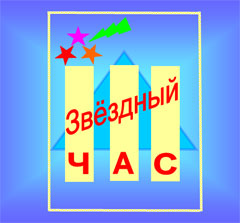 ФИНАЛ
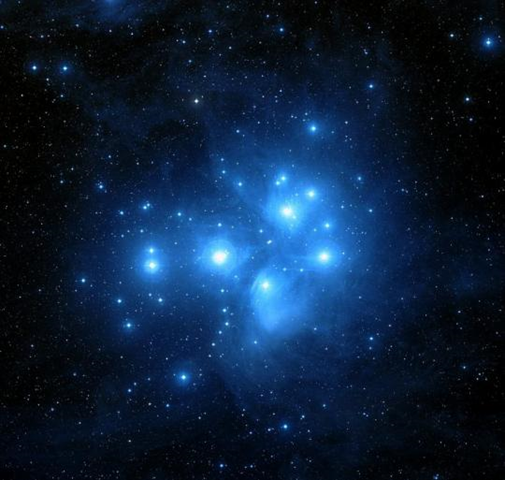 КАТАЛИЗАТОР
Поздравляем победителя игры «Звёздный час»!!!
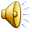